Information for Educators
How to Help Children/Teens with Mental Health Issues
Mental Health is
IMPORTANT
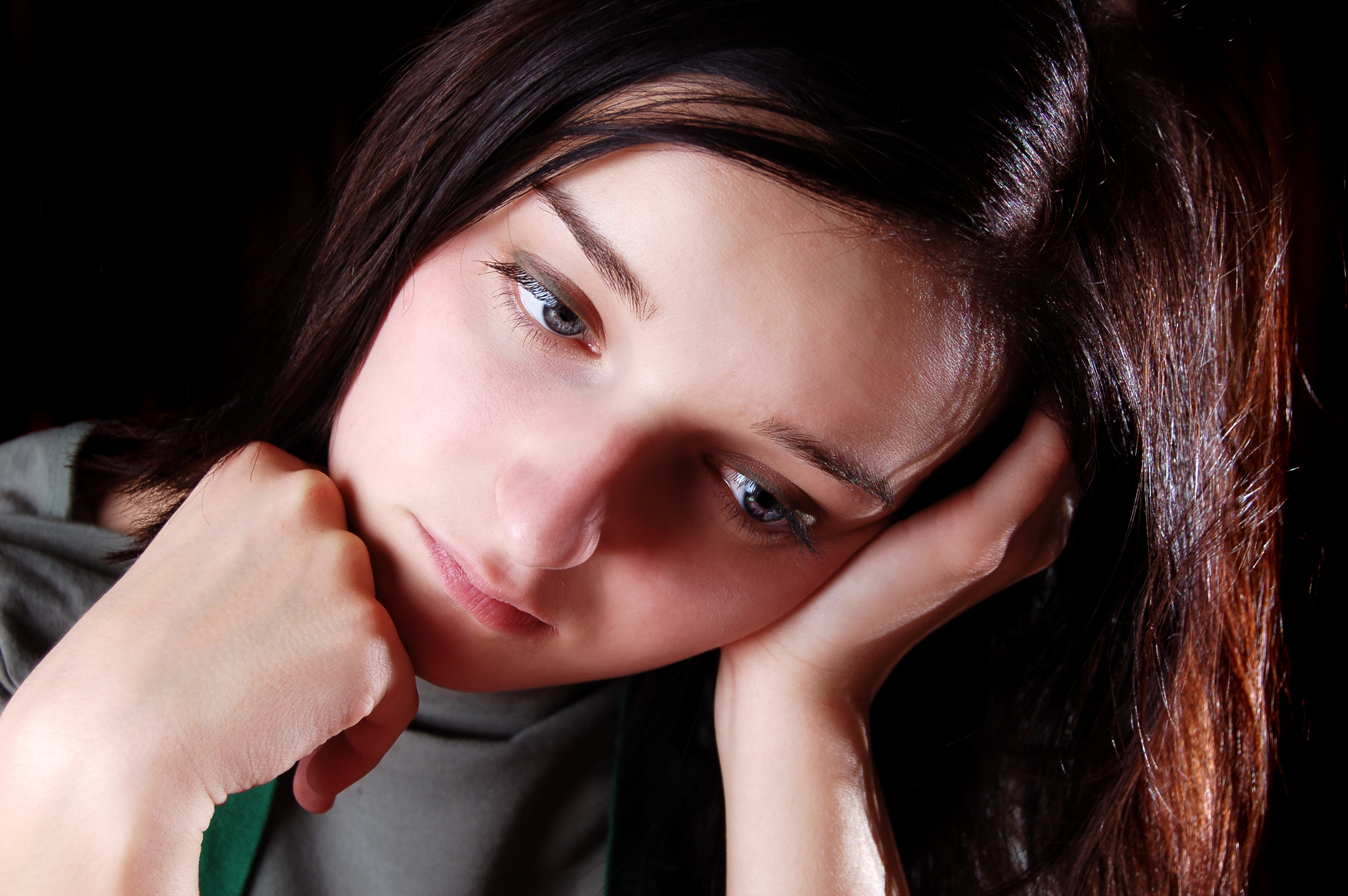 Mental Health is
IMPORTANT
Mental health is as important as physical health 
Mental health issues can become worse if left untreated
A strong and very significant relationship exists between mental health and academic achievement
Early treatment is more                     effective
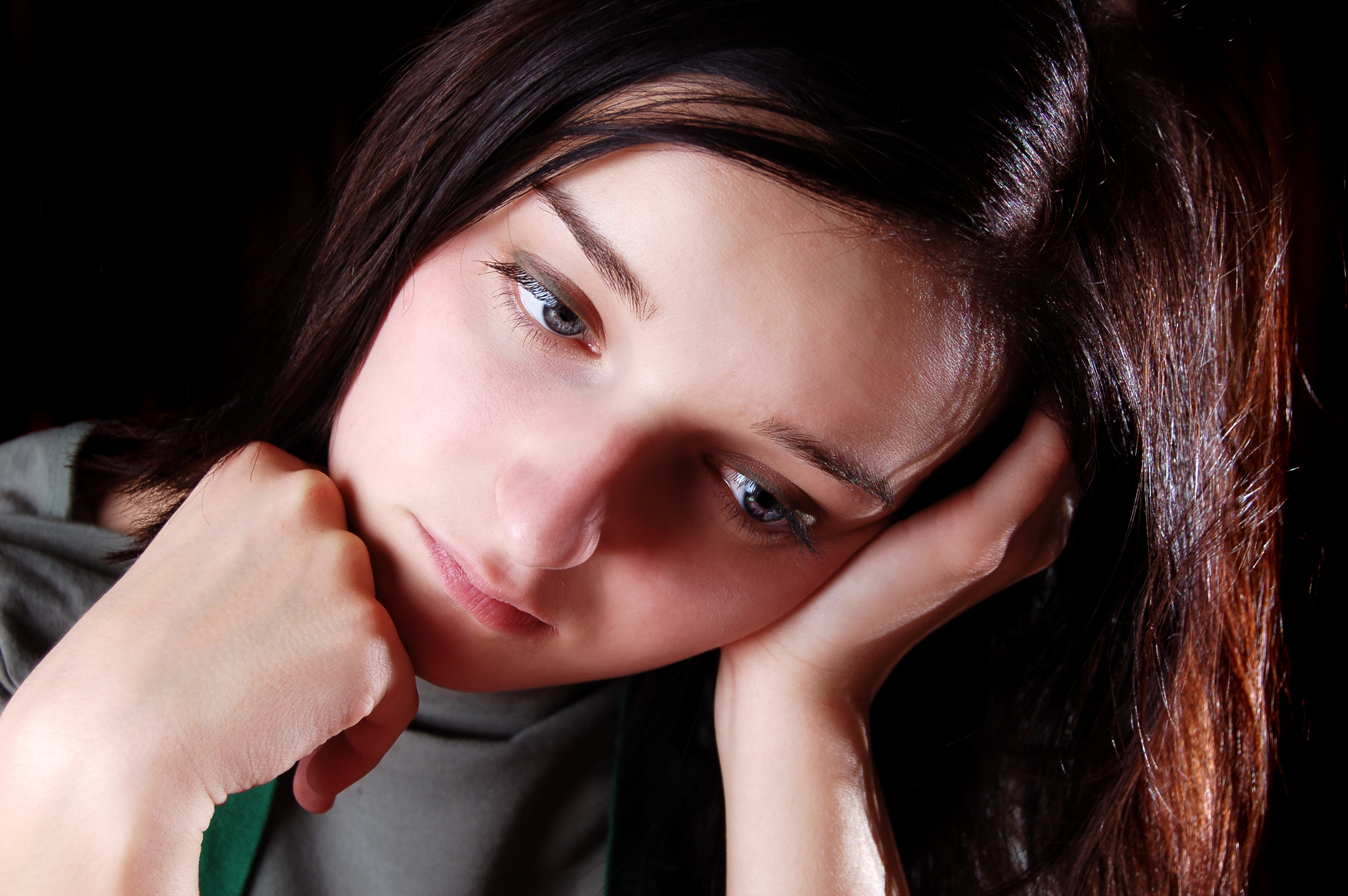 Mental Health Issues are
COMMON
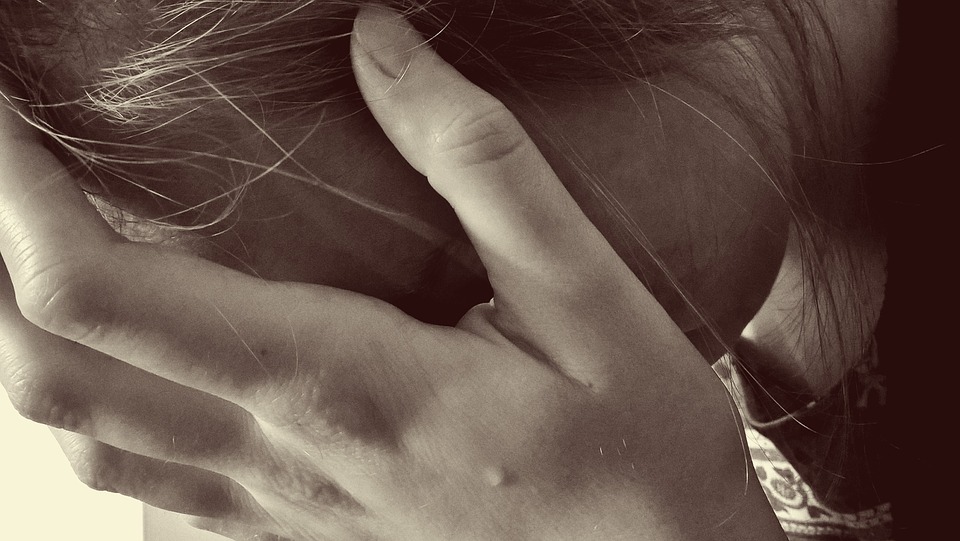 [Speaker Notes: 1:5 already have or will have serious mental illness
Average length of time from first symptoms to treatment is 8-10 years
Suicide second leading cause of death for those 10-24 – 90% of those had underlying mental illness
Most common disorders are depression (about 11% of adolescents) and  anxiety (about 8% of teens, with symptoms commonly emerging around 6 years of age).]
Mental Health Issues are
COMMON
One in five adolescent children (age 13-18) experiences mental health issues
50% of all cases of lifetime mental illness start  by age 14
Treatment is often delayed
70% of youth in juvenile justice system              have mental health concerns
Suicide is the second                            leading cause of death                                      among adolescents
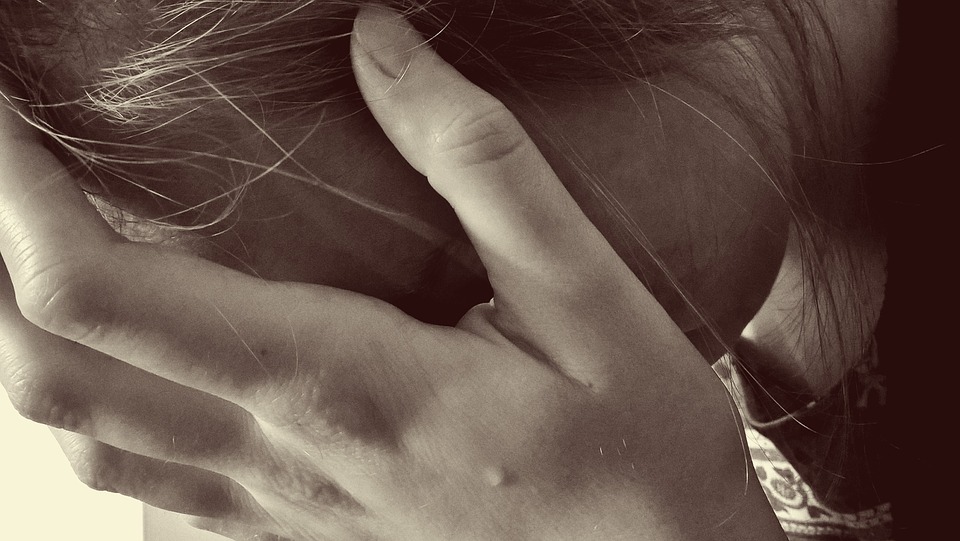 [Speaker Notes: 1:5 already have or will have serious mental illness
Average length of time from first symptoms to treatment is 8-10 years
Suicide second leading cause of death for those 10-24 – 90% of those had underlying mental illness
Most common disorders are depression (about 11% of adolescents) and  anxiety (about 8% of teens, with symptoms commonly emerging around 6 years of age).]
What Educators Can Do
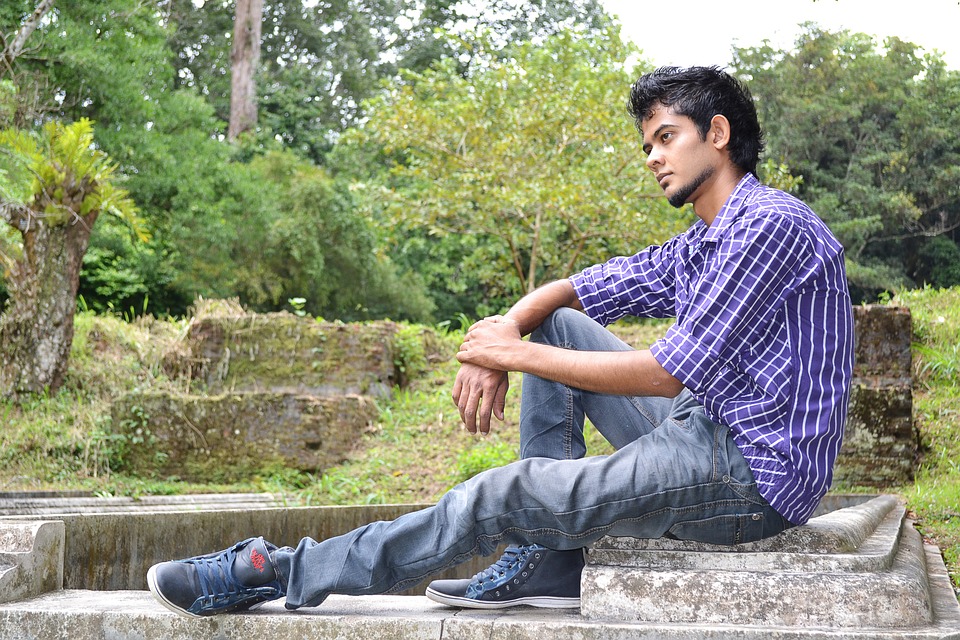 [Speaker Notes: 1:5 already have or will have serious mental illness
Average length of time from first symptoms to treatment is 8-10 years
Suicide second leading cause of death for those 10-24 – 90% of those had underlying mental illness
Most common disorders are depression (about 11% of adolescents) and  anxiety (about 8% of teens, with symptoms commonly emerging around 6 years of age).]
What Educators Can Do
Be 
APPROACHABLE
& ACCESSIBLE
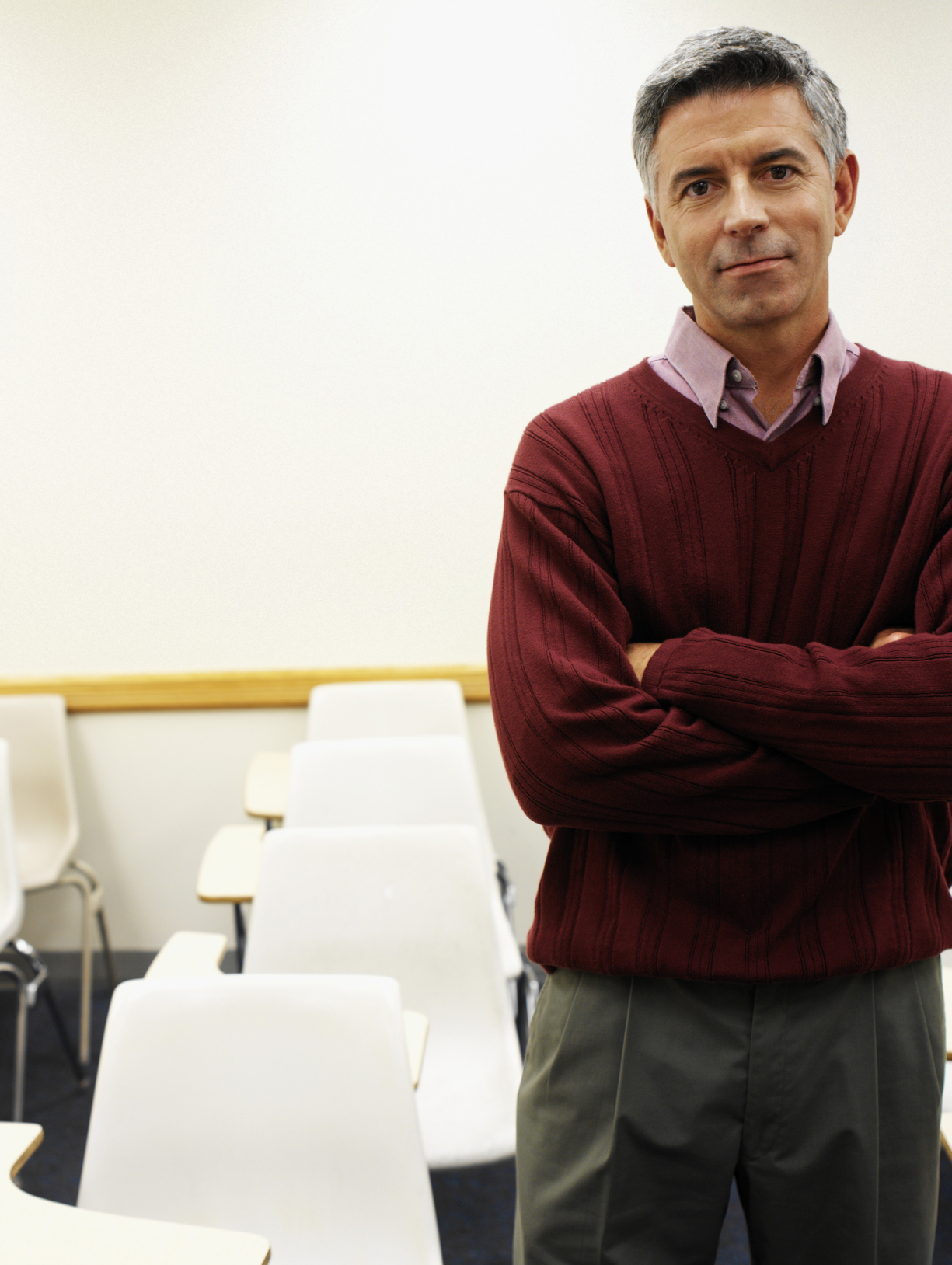 What Educators Can Do
Promote a POSITIVE CLASSROOM ENVIRONMENT
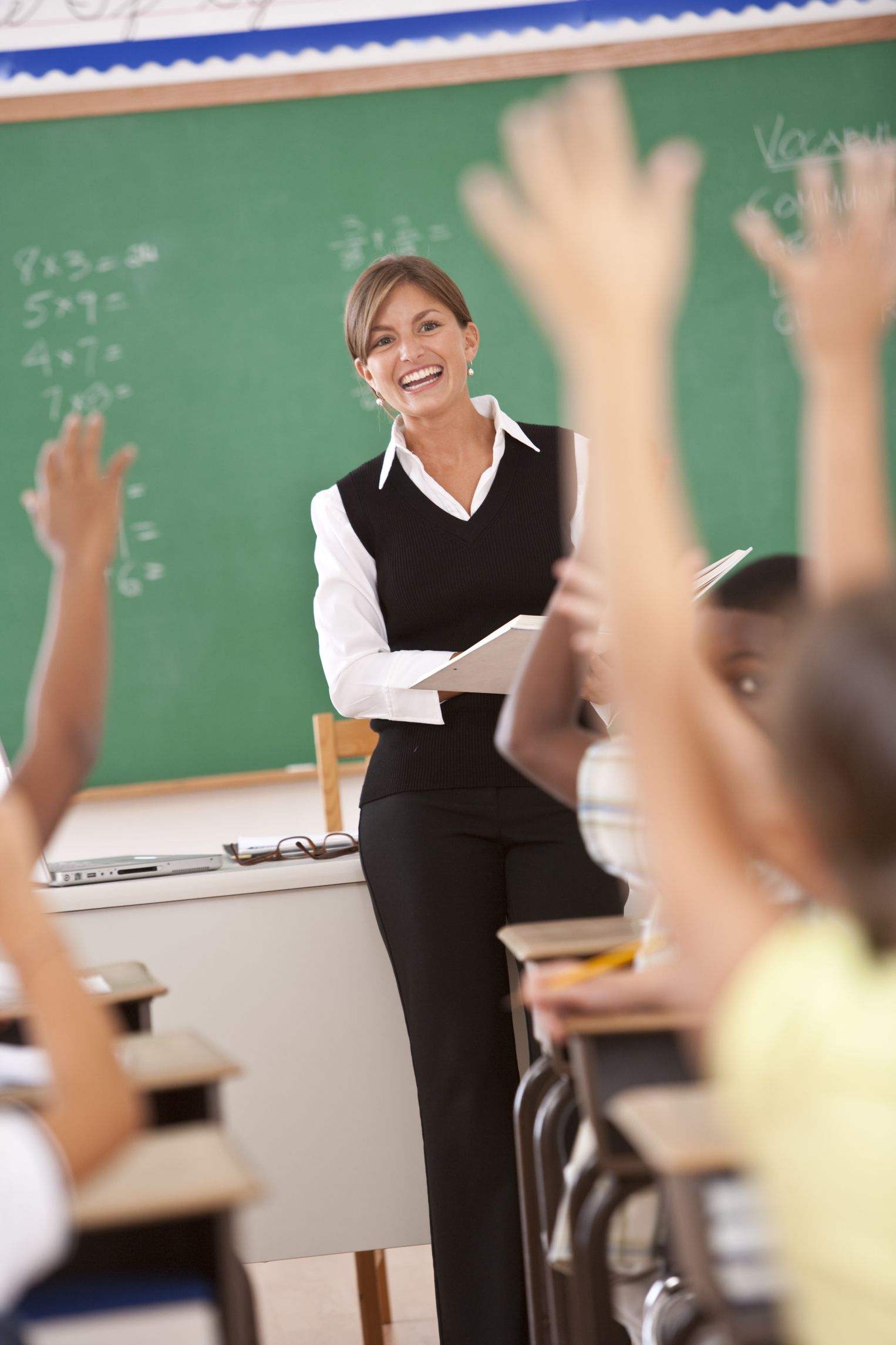 What Educators Can Do
BE ALERT 
to signs of trouble in students
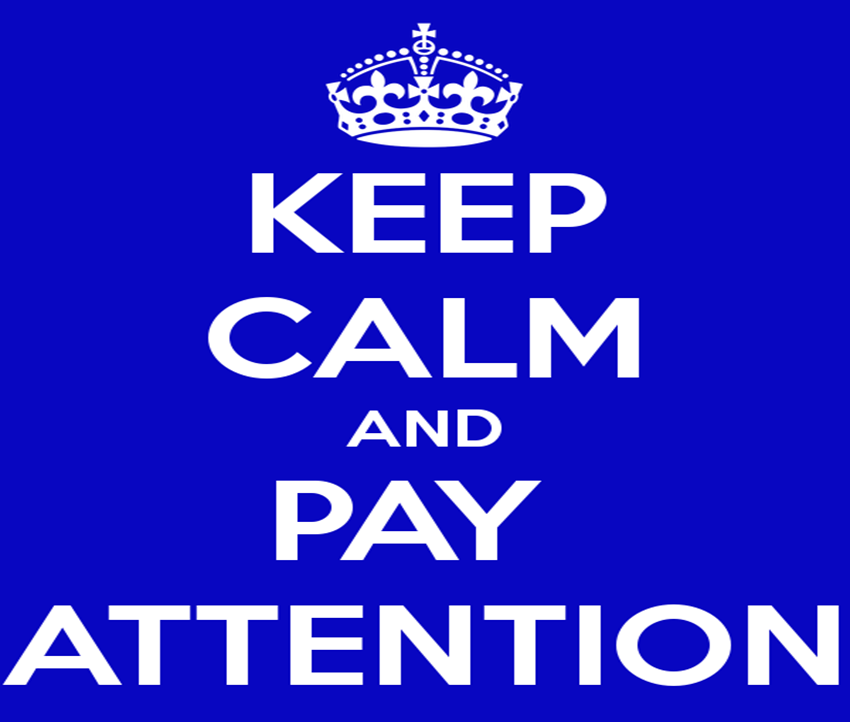 What Educators Can Do
Use ENCOURAGEMENT
more than CRITICISM
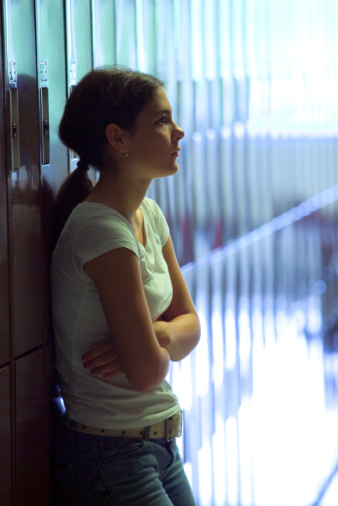 What Educators Can Do
Be a
ROLE
MODEL
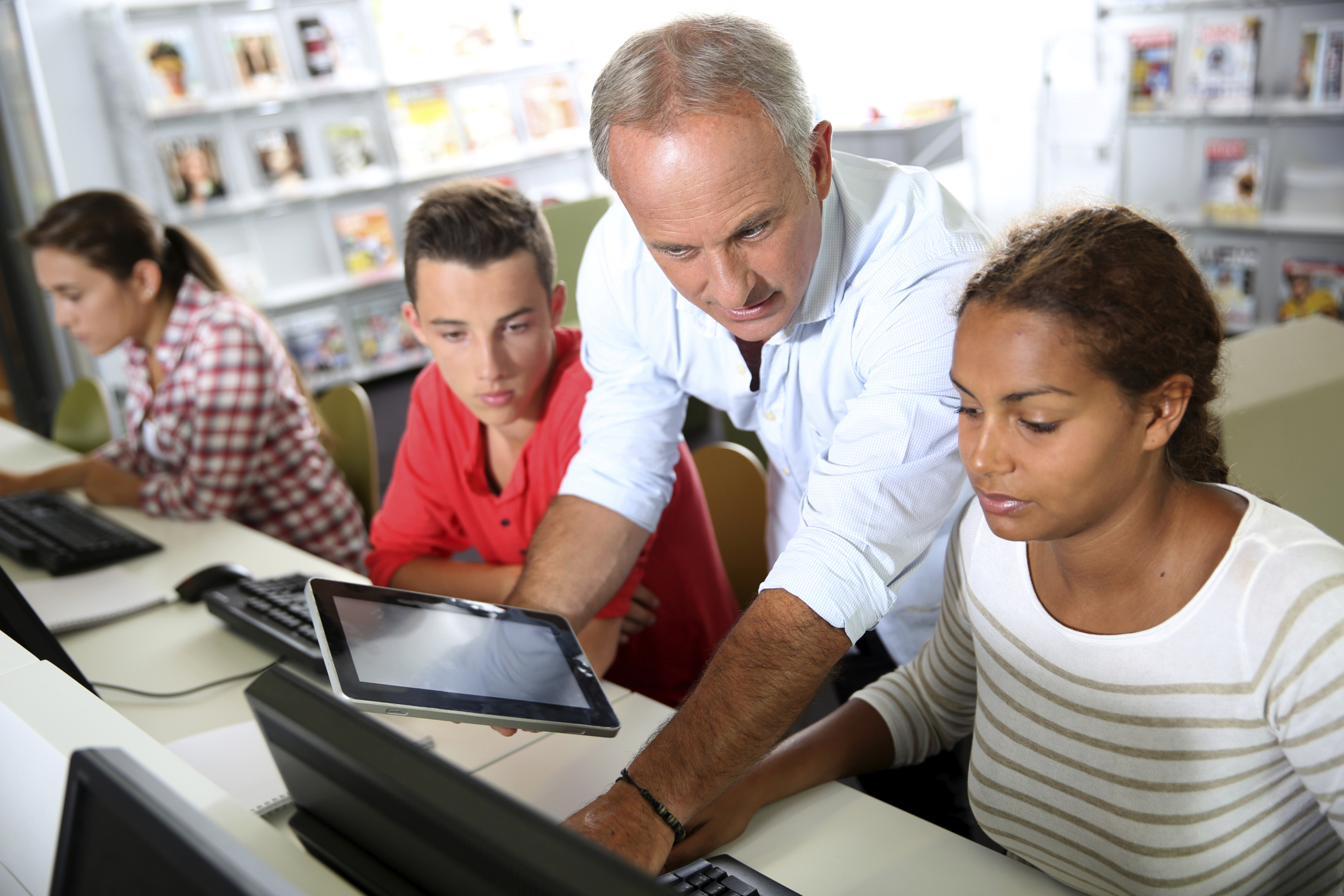 What Educators Can Do
Respect
STUDENT CONFIDENTIALITY
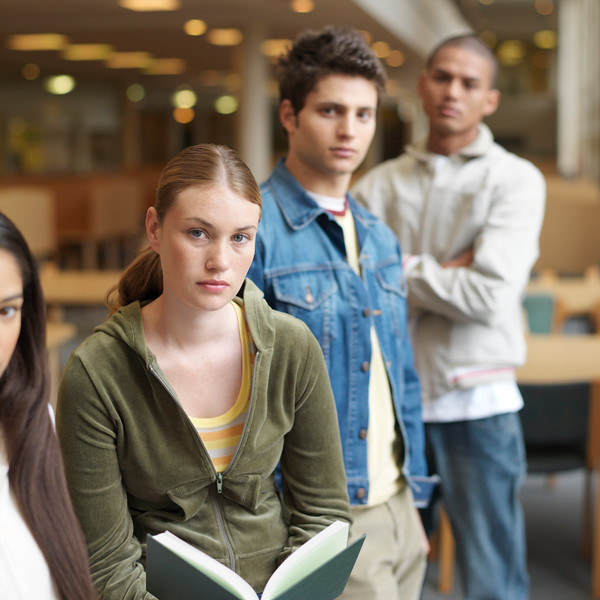 What Educators Can Do
Refer to
MENTAL HEALTH STAFF
in your school
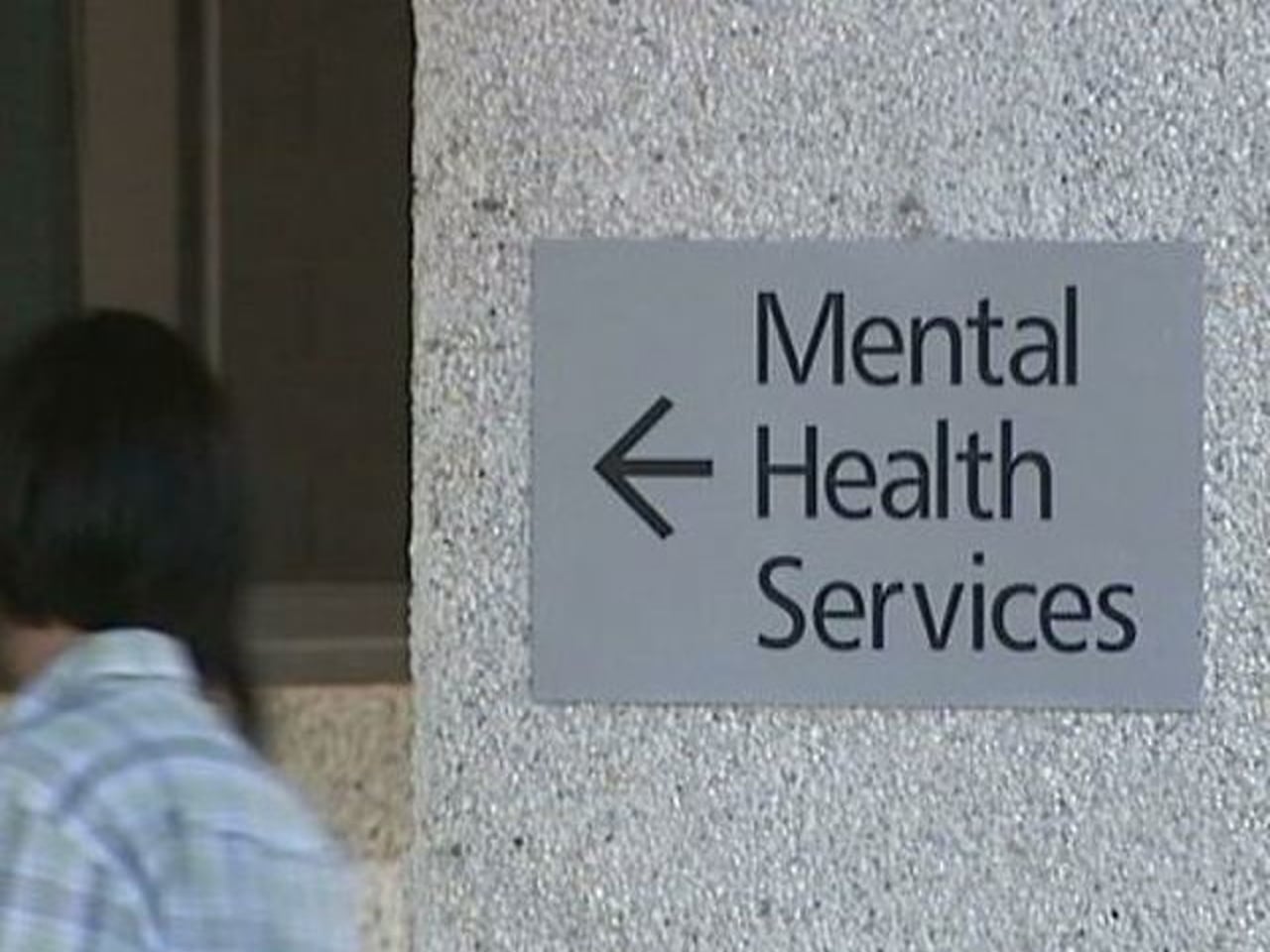 WARNING SIGNS
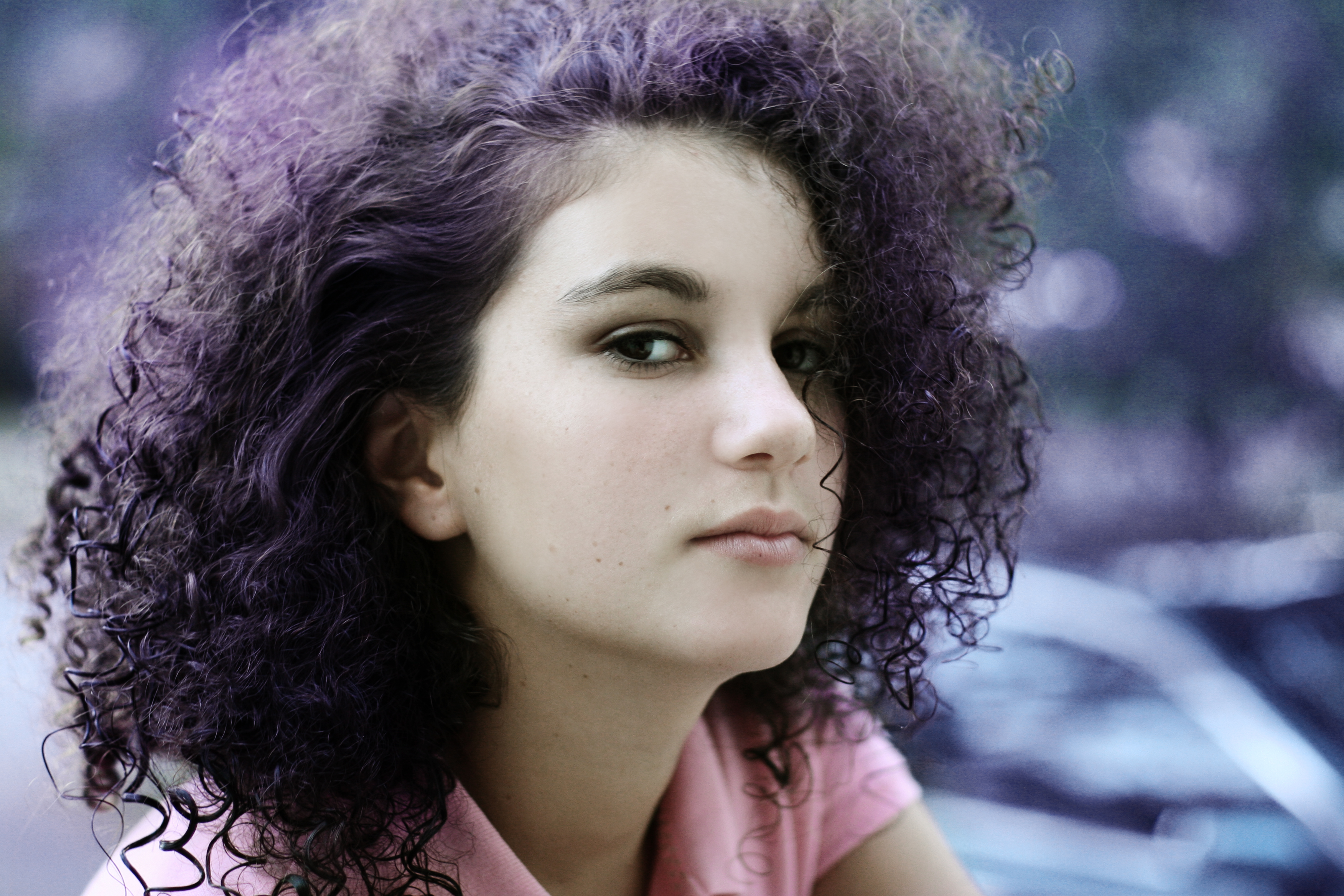 [Speaker Notes: Abrupt changes more significant
Need or increasing inability to cope beyond what is appropriate for age/level of development
headaches, stomachaches, etc.
Especially when the nightmares are intense or violent
Using alcohol or other drugs can be risk-taking behaviors  -- also driving fast, DWI, etc.
Reverting to behaviors at a previous developmental level, such as bed-wetting, thumb-sucking, etc.

* These behaviors may indicate more serious problems.]
WARNING SIGNS
Changes in behavior
Inability to cope
Many physical complaints/symptoms
Frequent nightmares
Sexual or other risk-taking                     behaviors
Alcohol or drug abuse
Regressive behaviors*
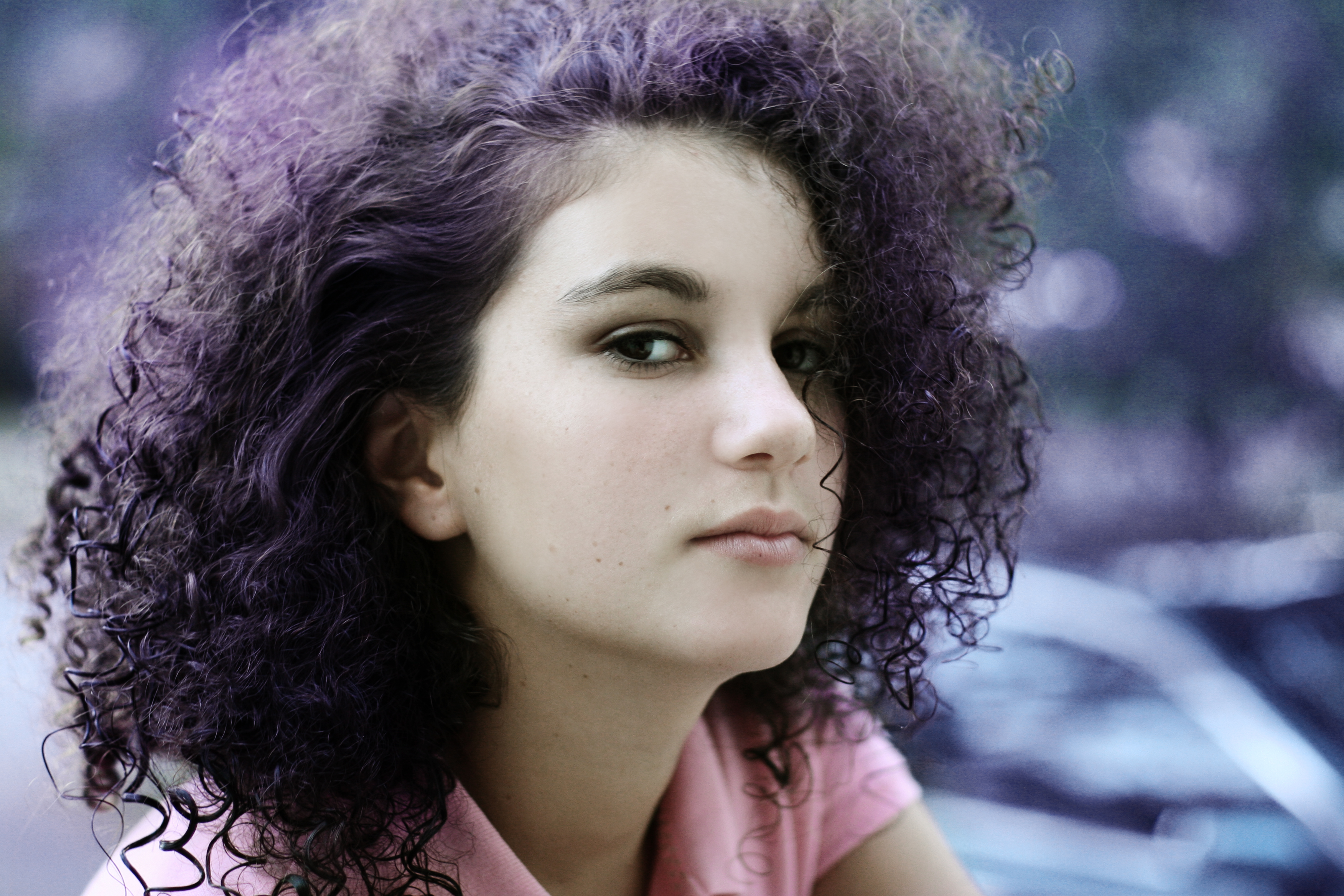 [Speaker Notes: Abrupt changes more significant
Need or increasing inability to cope beyond what is appropriate for age/level of development
headaches, stomachaches, etc.
Especially when the nightmares are intense or violent
Using alcohol or other drugs can be risk-taking behaviors  -- also driving fast, DWI, etc.
Reverting to behaviors at a previous developmental level, such as bed-wetting, thumb-sucking, etc.

* These behaviors may indicate more serious problems.]
WARNING SIGNS
Intense fear of becoming overweight
Problems across multiple settings*
Hallucinations
Hurting people or animals
Self-injury*
Threats of running away
Loss of interest*
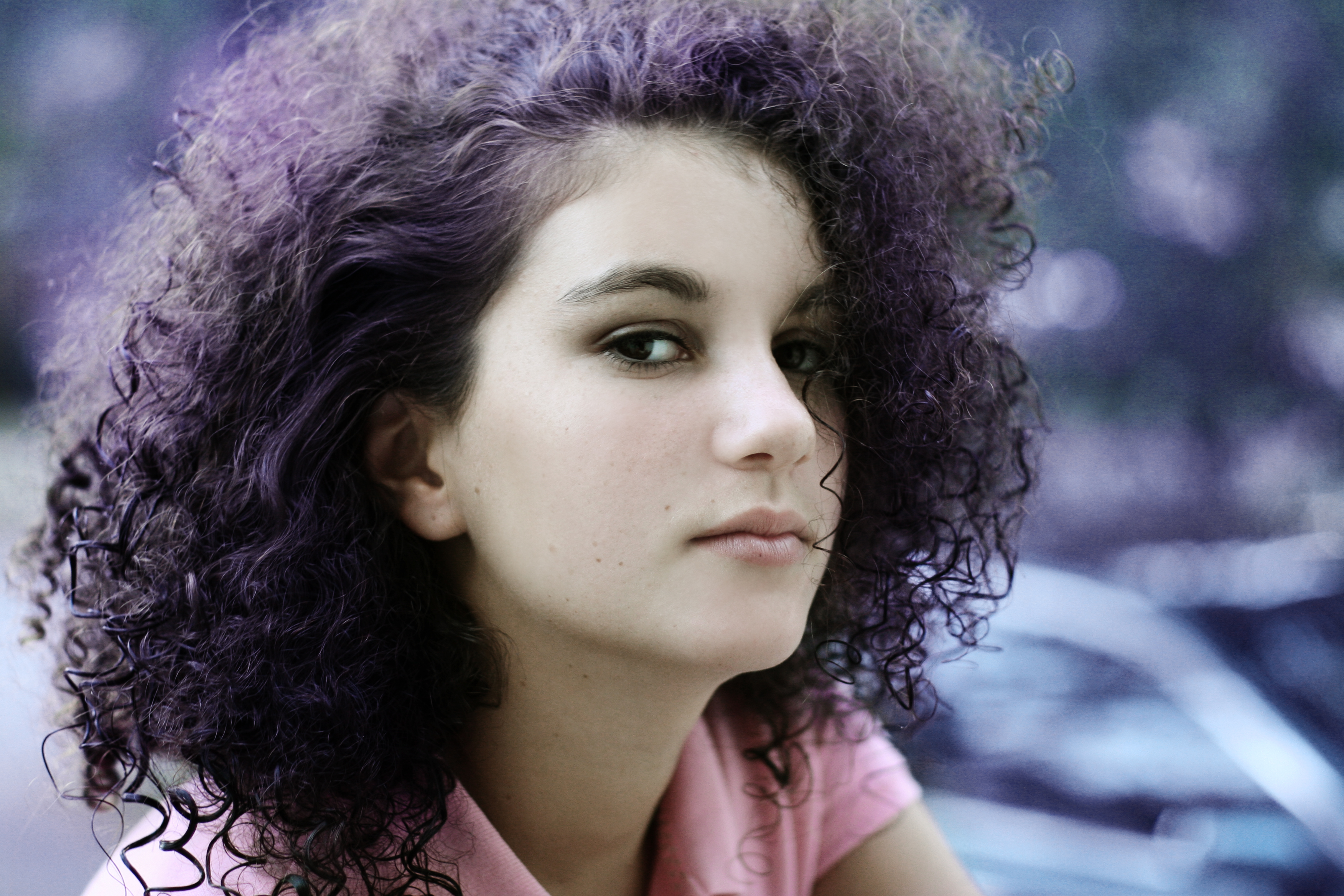 [Speaker Notes: Significant weight gain or loss, not eating, use of laxatives, frequent vomiting – all can be signs of an eating disorder
More significant if problems exhibited at school, home, community settings
Seeing or hearing things that are not there
Seems to enjoy causing pain, damaging property
Attempts at self-injury may be hidden under clothing and can also include things like pulling out hair, eraser burns, etc.
Or actually runs away
Loss of interest in previously-enjoyable activities

*starred items are more significant warning signs]
WARNING SIGNS
Trouble focusing or sitting still
Sustained feelings of sadness
Excessive anger/outbursts
Need to perform rituals
Avoids people/wants to be                         alone
Repeated thoughts of death*
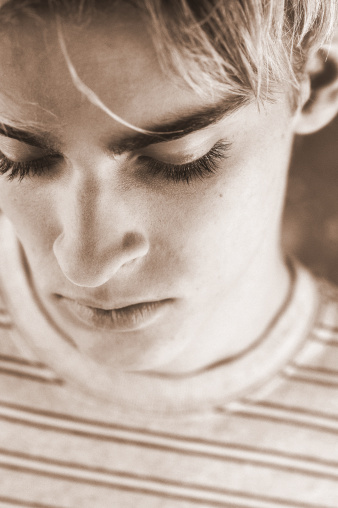 [Speaker Notes: Not being able to focus on stay still
Not just occasional sadness, more like hopelessness
Frequent outbursts
Child becomes upset when he/she cannot perform rituals such as hand-washing
Avoiding others, isolated
This might show up in writing samples]
What Should You Do if You Suspect Mental Health Problems with a Student?
Share your concerns with others 
Open lines of communication 
Avoid judgmental language
Refer to the school’s MH staff
Take care of YOURSELF
Listen, listen, listen!
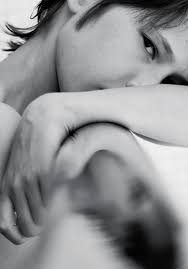 [Speaker Notes: Consult with the students’ other teachers and with the school mental health support staff.  Remember to respect the student’s confidentiality.
Use I-statements to start a conversation, such as “I have noticed that you are talking less in class and not eating lunch with your friends” or “I feel concerned because you have not been acting like yourself recently.”
Keep your opinions and judgments about the student or situation to yourself.
If you are a school mental health worker, speak with the student and listen carefully. Assess the student for
suicide risk if necessary. Contact parents if needed and appropriate to share your concerns. Provide parents with outside referrals if appropriate. Follow up with the student and family.
Find someone in whom you can confide and ask for help when you need it.
Listen for more than the content of what the student says.  Also pay attention to how he/she says it.]
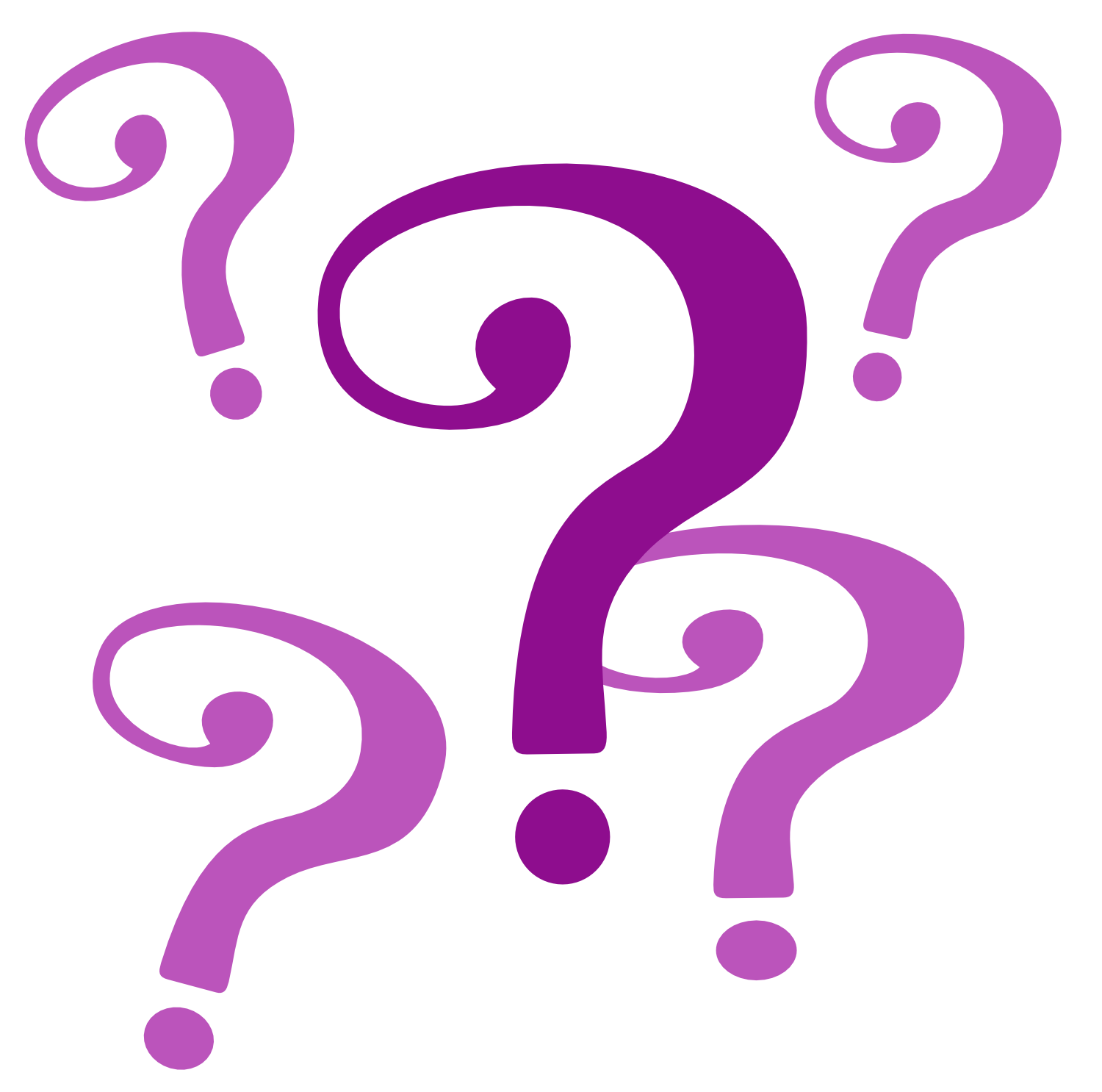 QUESTIONS?
Helpful Resources
National Institute of Mental Health: www.nimh.nih.gov
The Brown University Child and Adolescent Behavior Letter:
	www.childadolescentbehavior.com
National Alliance for the Mental Ill: www.nami.org
Local Resources
Onondaga County Mental Health Services:
	http://www.ongov.net/ocdmh/ 
Madison County Mental Health Department: https://www.madisoncounty.ny.gov/mental-health/home
Cortland County: http://www.cortland-co.org/mhealth/Default.htm
For more information:
Contact OCM BOCES Youth Development:

Penny Williams (315) 431-8560 or
pwilliams@ocmboces.org

Kathy Miller (315) 431-8559 or
kamiller@ocmboces.org